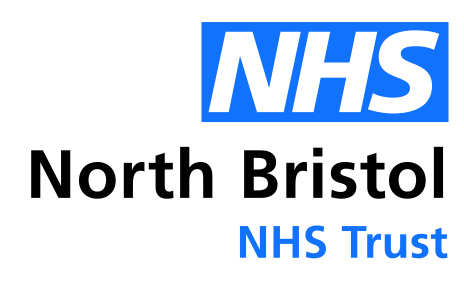 Neuro-Oncology Prehabilitation Service Update 

November 2022-April 2023
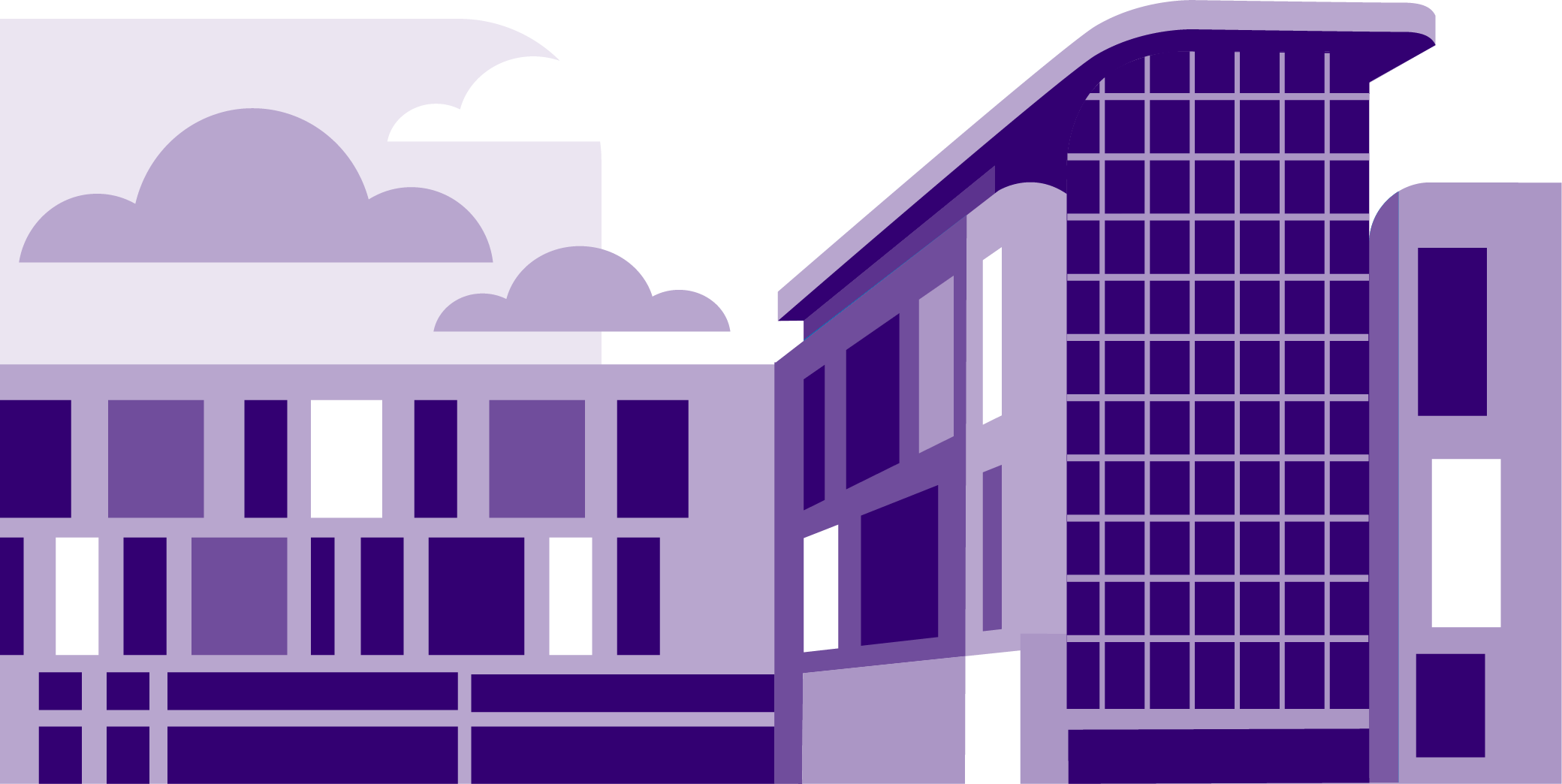 Charly Moran – Clinical Specialist Physiotherapist 

Eleanor Guiney - Clinical Specialist Speech and Language Therapist 

Rosie Humphreys- Clinical Specialist Occupational Therapist
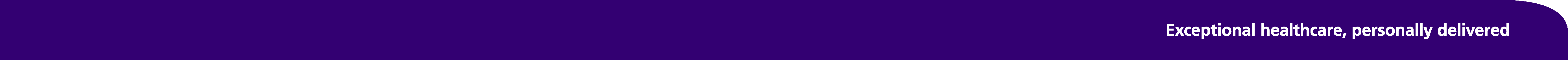 [Speaker Notes: Wanted to use this update to give details on the current service provision and data collection so far as last time we spoke here we were just starting the service development so gave details on the role and background of prehabilitation and initial service provision plans. 
We have been reviewing and reflecting over the last 6 months on how we deliver the service and what has been working / needs tweaking and can show some detail on the pathway we have developed, the data we are collecting and next steps.]
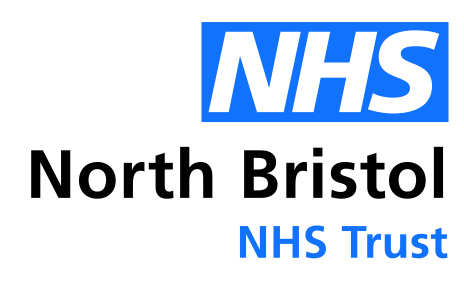 Prehabilitation Patient Pathway
ENHANCED RECOVERY:
1 week post discharge
Offer 1-2 sessions to bridge gap  before community services / continue interventions started prior to surgery

Follow up outcome measures completed (PROMs)
Follow up post-surgery
(phone /virtual)
LOW GRADE GLIOMAS 

3-4 sessions prior to surgery
METASTESES

1-2 sessions prior to surgery
HIGH GRADE GLIOMAS

1-2 sessions prior to surgery
Referral to Neurosurgery at North Bristol Trust
Diagnosis of Low grade glioma, High grade glioma, Metastases in brain
First Appointment:

-Seen at Consultant clinic face to face appointment 
-Can be contacted via phone / virtual appointment if missed at this time

Baseline Measures completed (PROMs) :
EQ 5DEORTC-30 
( Specific functional outcome measures as required)  

Notes uploaded to Careflow for inpatient team / Handover
Discharge
Onward referrals completed
Patient questionnaire sent out (PREM)
GENERAL:
3-4 weeks after surgery 
1 session
Review of recovery and any ongoing needs 

Follow up outcome measures completed (PROMs)
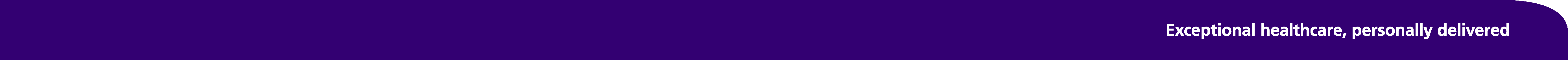 [Speaker Notes: Aim of service / Overview of how the service is provide. 

Access to prehabilitation therapy for all surgical glioma and metastatic patients
Improve patient quality of life (QoL)
More timely access to services (e.g. community teams) and flagging any possible discharge issues 
Have an impact / maintain shortest length of stay possible 

Referral criteria
Glioma and metastatic patients (no funding for other tumour types) 
Patients planned for surgery at NBT (including biopsy, craniotomy, awake craniotomy)
The patient has Physiotherapy, Occupational therapy or Speech and language needs 
*anyone likely to have post op needs


Talk through the pathway.

Initial Appointmetnts:
Try to raise ‘what matters to you’ conversation by asking what is important to you? what can we help with? 
Baseline measuresGather info for inpatient teams
Identify any deficits
Identify any areas of concern
Give information on post op procedure 
Provide follow up if time and indicated

Follow up Appointments:
Fatigue
Anxiety
Functional 
Exercise
Diet
Speech and communication 

Enhanced recovery:bridge gap if awaiting community services 
Gather measures again

Post / email patient experience measure]
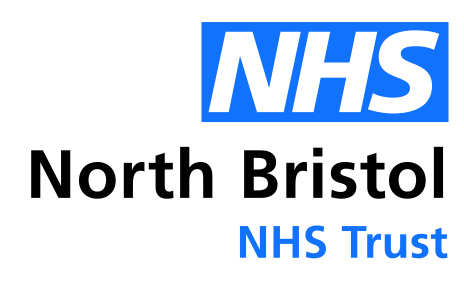 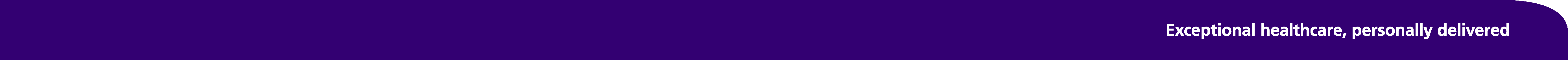 [Speaker Notes: Predicted no of NPs- 
(based on approx 300 patients having surgery at Southmead per year that would be suitable for prehabilitation with current criteria) 
23 patients were unable to be seen due to various reasons- cover of service and bank holidays / emergency admissions. 
Variable referrals each week and we are only 6 months into full service

Appt no's : 
ALL contacts had 1 appt prior to surgery. 
34  contacts had 2 contacts
13 contacts had 3 contacts 
5 contacts had 4 contacts]
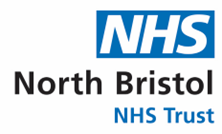 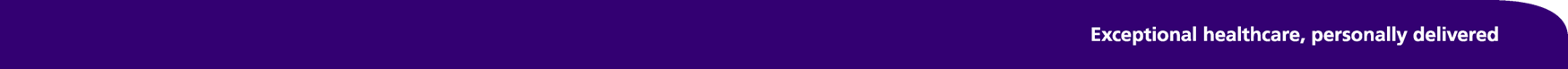 [Speaker Notes: PATIENT EXPERIENCE DATA
Note improvements in EQ 5D
very beneficial service’ 
Functional improvements seen at final Prehabilitation appointment- Patient independent on stairs (previously needing supervision) and was able to get in and out of bath (previously having to strip wash). Post- operatively patient confirmed they had maintained these improvements.  post-op imporvments maintained. 


In line with the new Patient First trust strategy approach launched in February 2023



INPATIENT FEEDBACK 
As he was able to wear the orthotic from the initial PT assessment, the patient was independently mobile, rather than requiring supervision or assistance from the n/staff, therefore, this reduced the manual handling load  for the n/staff on shift. 
By having the orthotic ready at the 1st assessment, we were able to avoid the patient developing compensatory strategies and an unusual gait by trying to mobilise without the required orthotic.’
Saved at least 2 hours of therapist’s time on a limited Sunday service…very useful to have an assessment to directly compare pre- and post-op presentation of patient. Also saved time as I didn’t have to complete an orthotics referral on the weekend

 It was particularly useful that it was so easily accessible within notes and meant all member of the MDT had access to it without difficulty

Informal feedback about access]
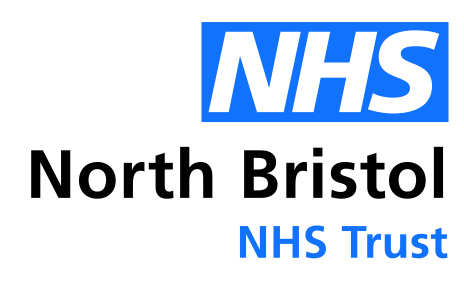 Next Steps:
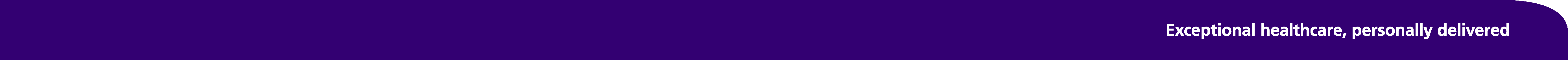 [Speaker Notes: Need to really be pushing the acute provider ( ie. NBT) to provide permanent funding and the development of a business case  may be best supported via yourselves as consultants and the general manager Tom Gardiner. Why we feel the regular meetings need to start happening in order to understand what we need to do and how funding can be achieved. 

The operational clinic space continues to be an action in order to have sufficient rooms to provide service and also the review of number of referrals- are we capturing everyone that we can? Need to look at discrepancy of the number of people who could be accessing the service. Best placed to review data with the CNS team 

Data collection via the dashboard should improve our ability to measure the effectiveness of the service and also digitalise the collection of data- patients being sent QR codes to fill in outcome measures and experience measures. Alongside collating length of stay and numbers of referral data.]